Network+ Guide to Networks7th Edition
Chapter 5 
Network Cabling
© 2016 Cengage Learning®. May not be scanned, copied or duplicated, or posted to a publicly accessible website, in whole or in part.
[Speaker Notes: Network+ Guide to Networks7th Edition

Chapter 5 
Network Cabling]
Objectives
Explain basic data transmission concepts, including signaling, data modulation, multiplexing, bandwidth, baseband, and broadband
Describe the physical characteristics and Ethernet standards of coaxial cable, STP, UTP, and fiber-optic media
Compare the benefits and limitations of different networking media
Network+ Guide to Networks, 7th Edition
2
[Speaker Notes: Objectives

Explain basic data transmission concepts, including signaling, data modulation, multiplexing, bandwidth, baseband, and broadband
Describe the physical characteristics and Ethernet standards of coaxial cable, STP, UTP, and fiber-optic media
Compare the benefits and limitations of different networking media]
Objectives
Explore the connectors, converters, and couplers for each cabling type
Examine common cable problems and differentiate between various tools for troubleshooting those problems
Network+ Guide to Networks, 7th Edition
3
[Speaker Notes: Objectives

Explore the connectors, converters, and couplers for each cabling type
Examine common cable problems and differentiate between various tools for troubleshooting those problems]
Transmission Basics
Transmission techniques in use on today’s network are complex and varied
This section covers fundamental characteristics that define today’s data transmission
Network+ Guide to Networks, 7th Edition
4
[Speaker Notes: Transmission Basics

Transmission techniques in use on today’s network are complex and varied
This section covers fundamental characteristics that define today’s data transmission]
Analog Signaling
Analog signals - vary infinitely and continuously
Appear as a wavy line when graphed over time
Analog signals are characterized by four properties:
Amplitude
Measure of strength at given point in time
Frequency
Number of times amplitude cycles over fixed time
Wavelength
Distance between one peak and the next
Phase
Progress of wave over time compared to a fixed point
Network+ Guide to Networks, 7th Edition
5
[Speaker Notes: Analog Signaling

Analog signals - vary infinitely and continuously
Appear as a wavy line when graphed over time
Analog signals are characterized by four properties:
Amplitude
Measure of strength at given point in time
Frequency
Number of times amplitude cycles over fixed time
Wavelength
Distance between one peak and the next
Phase
Progress of wave over time compared to a fixed point]
Analog Signaling
Network+ Guide to Networks, 7th Edition
6
[Speaker Notes: Analog Signaling]
Analog Signaling
Drawback of analog signals
Varied and imprecise voltage
Susceptible to transmission flaws
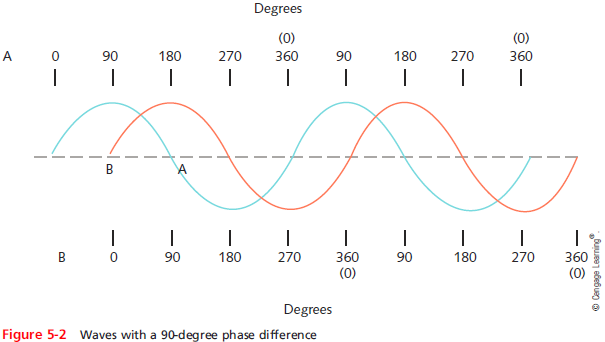 Network+ Guide to Networks, 7th Edition
7
[Speaker Notes: Analog Signaling

Drawback of analog signals
Varied and imprecise voltage
Susceptible to transmission flaws]
Digital Signaling
Digital signals
Pulses of voltages
Positive voltage represents a 1
Zero voltage represents a 0
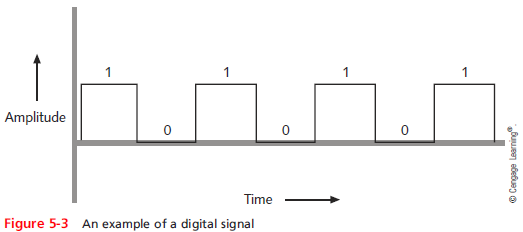 Network+ Guide to Networks, 7th Edition
8
[Speaker Notes: Digital Signaling
Digital signals
Pulses of voltages
Positive voltage represents a 1
Zero voltage represents a 0]
Digital Signaling
Network+ Guide to Networks, 7th Edition
9
[Speaker Notes: Digital Signaling]
Data Modulation
Data relies on digital transmission
Network connection may handle only analog signals
Modem
Accomplishes this translation
Modulator/demodulator
Data modulation
Technology modifying analog signals into digital signals and vice versa
Make analog signals suitable for carrying data over a communication path
Network+ Guide to Networks, 7th Edition
10
[Speaker Notes: Data Modulation

Data relies on digital transmission
Network connection may handle only analog signals
Modem
Accomplishes this translation
Modulator/demodulator
Data modulation
Technology modifying analog signals into digital signals and vice versa
Make analog signals suitable for carrying data over a communication path]
Data Modulation
Carrier wave
Combined with another analog signal
Produces unique signal
Transmitted from one node to another
Preset properties
Purpose: convey information
Information wave (data wave)
Added to carrier wave
Modifies one carrier wave property
Network+ Guide to Networks, 7th Edition
11
[Speaker Notes: Data Modulation

Carrier wave
Combined with another analog signal
Produces unique signal
Transmitted from one node to another
Preset properties
Purpose: convey information
Information wave (data wave)
Added to carrier wave
Modifies one carrier wave property]
Data Modulation
Frequency modulation
Carrier frequency modified by application of data signal
Amplitude modulation
Carrier signal amplitude modified by application of data signal
Digital subscriber line (DSL)
Also makes use of modulation
Network+ Guide to Networks, 7th Edition
12
[Speaker Notes: Data Modulation

Frequency modulation
Carrier frequency modified by application of data signal
Amplitude modulation
Carrier signal amplitude modified by application of data signal
Digital subscriber line (DSL)
Also makes use of modulation]
Data Modulation
Network+ Guide to Networks, 7th Edition
13
[Speaker Notes: Data Modulation]
Baseband and Broadband
Baseband transmission
Digital signals that are carried on a single channel
Requires exclusive use of wire’s capacity
Example: Ethernet
Broadband transmission
Multiple transmissions share a single media
Transmission sharing the same media rely on multiplexing to manage multiple signals
Example: Cable TV and cable Internet
Network+ Guide to Networks, 7th Edition
14
[Speaker Notes: Baseband and Broadband

Baseband transmission
Digital signals that are carried on a single channel
Requires exclusive use of wire’s capacity
Example: Ethernet
Broadband transmission
Multiple transmissions share a single media
Transmission sharing the same media rely on multiplexing to manage multiple signals
Example: Cable TV and cable Internet]
Multiplexing
Multiplexing
A form of transmission that allows multiple signals to travel simultaneously over one medium
Subchannels
Logical multiple smaller channels
Multiplexer (mux)
Combines many channel signals
Required at the transmitting end of the channel
Demultiplexer (demux)
Separates the combined signals
Network+ Guide to Networks, 7th Edition
15
[Speaker Notes: Multiplexing

Multiplexing
A form of transmission that allows multiple signals to travel simultaneously over one medium
Subchannels
Logical multiple smaller channels
Multiplexer (mux)
Combines many channel signals
Required at the transmitting end of the channel
Demultiplexer (demux)
Separates the combined signals]
Multiplexing
TDM (Time division multiplexing)
Divides channel into multiple time intervals
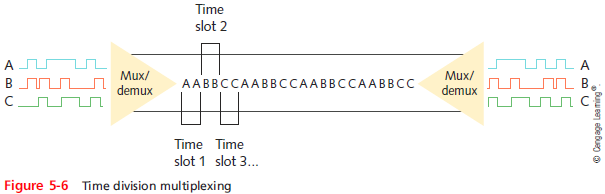 Network+ Guide to Networks, 7th Edition
16
[Speaker Notes: Multiplexing

TDM (Time division multiplexing)
Divides channel into multiple time intervals]
Multiplexing
Statistical multiplexing
Transmitter assigns slots to nodes
According to priority, need
More efficient than TDM
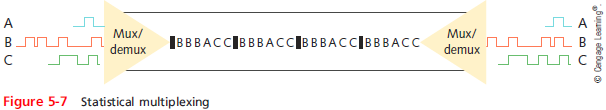 Network+ Guide to Networks, 7th Edition
17
[Speaker Notes: Multiplexing
Statistical multiplexing
Transmitter assigns slots to nodes
According to priority, need
More efficient than TDM]
Multiplexing
FDM (Frequency Division Multiplexing)
Unique frequency band for each communications subchannel
Cellular telephone transmission
DSL Internet access
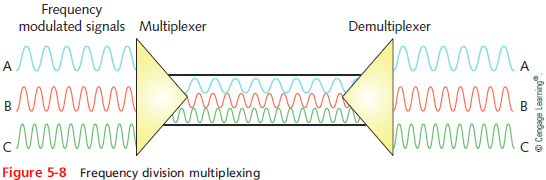 Network+ Guide to Networks, 7th Edition
18
[Speaker Notes: Multiplexing

FDM (Frequency Division Multiplexing)
Unique frequency band for each communications subchannel
Cellular telephone transmission
DSL Internet access]
Multiplexing
WDM (Wavelength Division Multiplexing)
One fiber-optic connection
Carries multiple light signals simultaneously
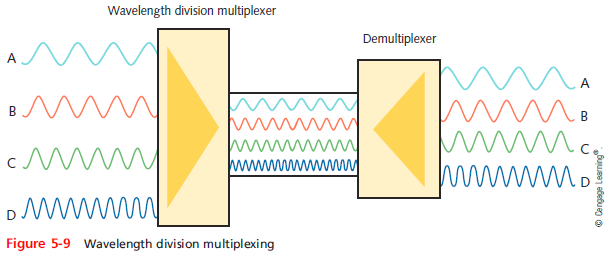 Network+ Guide to Networks, 7th Edition
19
[Speaker Notes: Multiplexing

WDM (Wavelength Division Multiplexing)
One fiber-optic connection
Carries multiple light signals simultaneously]
Multiplexing
DWDM (Dense Wavelength Division Multiplexing)
Used on most modern fiber-optic networks
Extraordinary capacity
Typically used on high-bandwidth or long-distance WAN links
CWDM (Coarse Wavelength Division Multiplexing)
Developed after DWDM in an effort to lower the cost of the transceiver equipment needed
Channels are spaced more widely apart across entire frequency band
Network+ Guide to Networks, 7th Edition
20
[Speaker Notes: Multiplexing

DWDM (Dense Wavelength Division Multiplexing)
Used on most modern fiber-optic networks
Extraordinary capacity
Typically used on high-bandwidth or long-distance WAN links
CWDM (Coarse Wavelength Division Multiplexing)
Developed after DWDM in an effort to lower the cost of the transceiver equipment needed
Channels are spaced more widely apart across entire frequency band]
Throughput and Bandwidth
Throughput 
Amount of data transmitted during given time period
Also called payload rate or effective data rate
Expressed as bits transmitted per second
Bandwidth (strict definition)
Difference between highest and lowest frequencies medium can transmit
Range of frequencies
Both are commonly expressed as bits transmitted per second, called bit rate
Network+ Guide to Networks, 7th Edition
21
[Speaker Notes: Throughput and Bandwidth

Throughput 
Amount of data transmitted during given time period
Also called payload rate or effective data rate
Expressed as bits transmitted per second
Bandwidth (strict definition)
Difference between highest and lowest frequencies medium can transmit
Range of frequencies
Both are commonly expressed as bits transmitted per second, called bit rate]
Throughput and Bandwidth
Network+ Guide to Networks, 7th Edition
22
[Speaker Notes: Throughput and Bandwidth]
Twisted-Pair Cable
Color-coded insulated copper wire pairs
0.4 to 0.8 mm diameter
Encased in a plastic sheath
Every two wires are twisted
    together
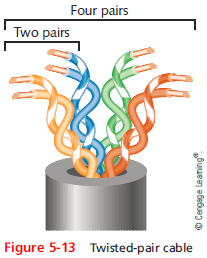 Network+ Guide to Networks, 7th Edition
23
[Speaker Notes: Twisted-Pair Cable

Color-coded insulated copper wire pairs
0.4 to 0.8 mm diameter
Encased in a plastic sheath
Every two wires are twisted
    together]
Twisted-Pair Cable
More wire pair twists per foot
More resistance to cross talk
Higher-quality
More expensive
Twist ratio
Twists per meter or foot
High twist ratio
Greater attenuation
Network+ Guide to Networks, 7th Edition
24
[Speaker Notes: Twisted-Pair Cable

More wire pair twists per foot
More resistance to cross talk
Higher-quality
More expensive
Twist ratio
Twists per meter or foot
High twist ratio
Greater attenuation]
Twisted-Pair Cable
Hundreds of different designs
Twist ratio, number of wire pairs, copper grade, shielding type, shielding materials
1 to 4200 wire pairs possible
Wiring standard specification
TIA/EIA 568
Most common twisted pair types
Category (cat) 3, 5, 5e, 6, 6a, 7
CAT 5e or higher used in modern LANs
Network+ Guide to Networks, 7th Edition
25
[Speaker Notes: Twisted-Pair Cable

Hundreds of different designs
Twist ratio, number of wire pairs, copper grade, shielding type, shielding materials
1 to 4200 wire pairs possible
Wiring standard specification
TIA/EIA 568
Most common twisted pair types
Category (cat) 3, 5, 5e, 6, 6a, 7
CAT 5e or higher used in modern LANs]
Twisted-Pair Cable
Advantages
Relatively inexpensive
Flexible
Easy installation
Spans significant distance before requiring repeater
Accommodates several different topologies
Two categories
Shielded twisted pair (STP)
Unshielded twisted pair (UTP)
Network+ Guide to Networks, 7th Edition
26
[Speaker Notes: Twisted-Pair Cable

Advantages
Relatively inexpensive
Flexible
Easy installation
Spans significant distance before requiring repeater
Accommodates several different topologies
Two categories
Shielded twisted pair (STP)
Unshielded twisted pair (UTP)]
STP (Shielded Twisted Pair)
Individually insulated
Surrounded by metallic substance shielding (foil)
Barrier to external electromagnetic forces
Contains electrical energy of signals inside
May be grounded
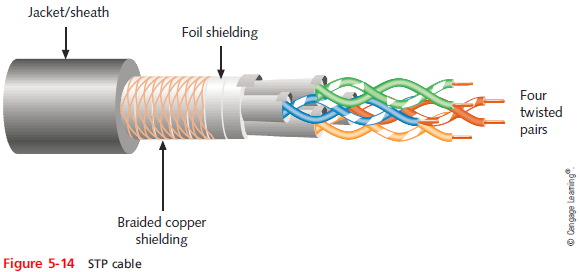 Network+ Guide to Networks, 7th Edition
27
[Speaker Notes: STP (Shielded Twisted Pair)

Individually insulated
Surrounded by metallic substance shielding (foil)
Barrier to external electromagnetic forces
Contains electrical energy of signals inside
May be grounded]
UTP (Unshielded Twisted Pair)
One or more insulated wire pairs
Encased in plastic sheath
No additional shielding
Less expensive, less noise resistance
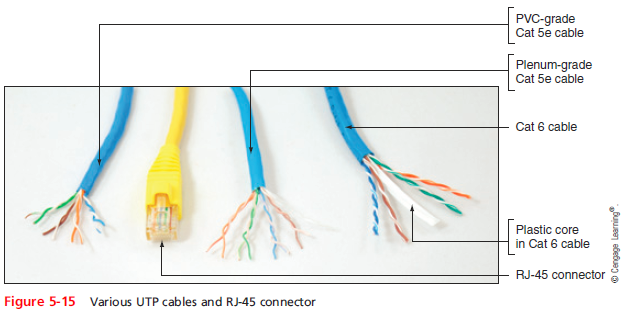 Network+ Guide to Networks, 7th Edition
28
[Speaker Notes: UTP (Unshielded Twisted Pair)

One or more insulated wire pairs
Encased in plastic sheath
No additional shielding
Less expensive, less noise resistance]
Comparing STP and UTP
Throughput
STP and UTP can transmit the same rates
Cost
STP and UTP vary in cost
Connector
STP and UTP use Registered Jack 45
Noise immunity
STP more noise resistant
Size and scalability
Maximum segment length for both: 100 meters
Network+ Guide to Networks, 7th Edition
29
[Speaker Notes: Comparing STP and UTP

Throughput
STP and UTP can transmit the same rates
Cost
STP and UTP vary in cost
Connector
STP and UTP use Registered Jack 45
Noise immunity
STP more noise resistant
Size and scalability
Maximum segment length for both: 100 meters]
Ethernet Standards for Twisted-Pair Cabling
Network+ Guide to Networks, 7th Edition
30
[Speaker Notes: Ethernet Standards for Twisted-Pair Cabling]
Cable Pinouts
Proper cable termination is a requirement for two nodes on a network to communicate
TIA/EIA specifies two methods of inserting wires into RJ-45 plugs
TIA/EIA 568A
TIA/EIA 568B
No functional difference between the two standards
Just make sure you use the same standard on every RJ-45 plug and jack
Network+ Guide to Networks, 7th Edition
31
[Speaker Notes: Cable Pinouts

Proper cable termination is a requirement for two nodes on a network to communicate
TIA/EIA specifies two methods of inserting wires into RJ-45 plugs
TIA/EIA 568A
TIA/EIA 568B
No functional difference between the two standards
Just make sure you use the same standard on every RJ-45 plug and jack]
Cable Pinouts
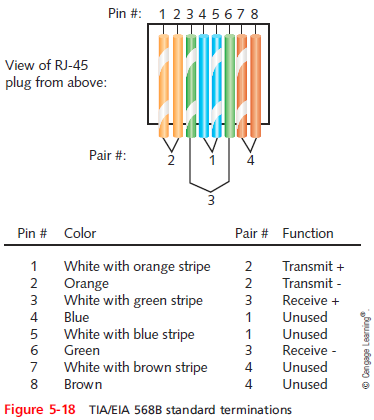 Network+ Guide to Networks, 7th Edition
32
[Speaker Notes: Cable Pinouts]
Cable Pinouts
Straight-through cable
Terminate RJ-45 plugs at both ends identically
Crossover cable
Transmit and receive wires on one end reversed
Rollover cable
All wires are reversed
Terminations are a mirror image of each other
Also called Yost cables or Cisco console cables
Used to connect a computer to the console port of a router
Network+ Guide to Networks, 7th Edition
33
[Speaker Notes: Cable Pinouts

Straight-through cable
Terminate RJ-45 plugs at both ends identically
Crossover cable
Transmit and receive wires on one end reversed
Rollover cable
All wires are reversed
Terminations are a mirror image of each other
Also called Yost cables or Cisco console cables
Used to connect a computer to the console port of a router]
Copper Connectors and Couplers
Media converter 
Enables networks or segments running on different media to interconnect and exchange signals




Coupler 
Passes data through a homogenous connection without any modification
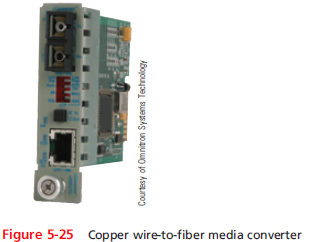 Network+ Guide to Networks, 7th Edition
34
[Speaker Notes: Copper Connectors and Couplers

Media converter 
Enables networks or segments running on different media to interconnect and exchange signals




Coupler 
Passes data through a homogenous connection without any modification]
PoE (Power over Ethernet)
PoE - IEEE 802.3af standard which specifies a method for supplying electrical power over twisted-pair Ethernet connections
Amount of power provided:
15.4 watts for standard PoE devices
25.5 watts for newer PoE+ devices (802.3at standard)
PoE standard specifies two types of devices:
PSE (power sourcing equipment)
PD (powered devices)
Network+ Guide to Networks, 7th Edition
35
[Speaker Notes: PoE (Power over Ethernet)

PoE - IEEE 802.3af standard which specifies a method for supplying electrical power over twisted-pair Ethernet connections
Amount of power provided:
15.4 watts for standard PoE devices
25.5 watts for newer PoE+ devices (802.3at standard)
PoE standard specifies two types of devices:
PSE (power sourcing equipment)
PD (powered devices)]
PoE (Power over Ethernet)
The IEEE standard requires that a PSE device first determine whether a node is PoE-capable before attempting to supply it with power
On networks that demand PoE but don’t have PoE-capable equipment, you can add PoE adapters
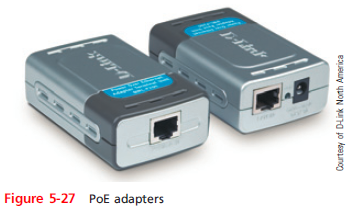 Network+ Guide to Networks, 7th Edition
36
[Speaker Notes: PoE (Power over Ethernet)

The IEEE standard requires that a PSE device first determine whether a node is PoE-capable before attempting to supply it with power
On networks that demand PoE but don’t have PoE-capable equipment, you can add PoE adapters]
Fiber-Optic Cable
Fiber-optic cable (fiber)
One or more glass or plastic fibers at its center (core)
Data transmission
Pulsing light sent from laser or light-emitting diode (LED) through central fibers
Cladding
Layer of glass or plastic surrounding fibers
Different density from glass or plastic in strands
Reflects light back to core
Allows fiber to bend
Network+ Guide to Networks, 7th Edition
37
[Speaker Notes: Fiber-Optic Cable

Fiber-optic cable (fiber)
One or more glass or plastic fibers at its center (core)
Data transmission
Pulsing light sent from laser or light-emitting diode (LED) through central fibers
Cladding
Layer of glass or plastic surrounding fibers
Different density from glass or plastic in strands
Reflects light back to core
Allows fiber to bend]
Fiber-Optic Cable
Plastic buffer outside cladding
Protects cladding and core
Opaque to absorb escaping light
Surrounded by Kevlar (polymeric fiber) strands
Plastic sheath covers Kevlar strands
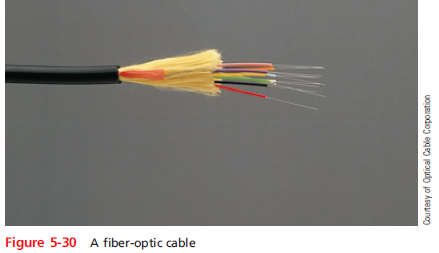 Network+ Guide to Networks, 7th Edition
38
[Speaker Notes: Fiber-Optic Cable

Plastic buffer outside cladding
Protects cladding and core
Opaque to absorb escaping light
Surrounded by Kevlar (polymeric fiber) strands
Plastic sheath covers Kevlar strands]
Fiber-Optic Cable
Benefits over copper cabling
Extremely high throughput
Very high noise resistance
Excellent security
Able to carry signals for longer distances
Industry standard for high-speed networking
Drawbacks
More expensive than twisted pair cable
Requires special equipment to splice
Network+ Guide to Networks, 7th Edition
39
[Speaker Notes: Fiber-Optic Cable

Benefits over copper cabling
Extremely high throughput
Very high noise resistance
Excellent security
Able to carry signals for longer distances
Industry standard for high-speed networking
Drawbacks
More expensive than twisted pair cable
Requires special equipment to splice]
Fiber-Optic Cable
Throughput
Proven reliable in transmitting data at rates that can reach 100 gigabits per second per channel
Cost
Most expensive transmission medium
Noise immunity
Unaffected by EMI
Size and scalability
Segment lengths vary from 150 to 40,000 meters
Depends on the light’s wavelength and type of cable
Network+ Guide to Networks, 7th Edition
40
[Speaker Notes: Fiber-Optic Cable

Throughput
Proven reliable in transmitting data at rates that can reach 100 gigabits per second per channel
Cost
Most expensive transmission medium
Noise immunity
Unaffected by EMI
Size and scalability
Segment lengths vary from 150 to 40,000 meters
Depends on the light’s wavelength and type of cable]
SMF (Single Mode Fiber)
Consists of narrow core (8-10 microns in diameter)
Laser-generated light travels over one path
Little reflection
Light does not disperse as signal travels
Can carry signals many miles:
Before repeating is required
Rarely used for shorter connections
Due to cost
The Internet backbone depends on SMF
Network+ Guide to Networks, 7th Edition
41
[Speaker Notes: SMF (Single Mode Fiber)

Consists of narrow core (8-10 microns in diameter)
Laser-generated light travels over one path
Little reflection
Light does not disperse as signal travels
Can carry signals many miles:
Before repeating is required
Rarely used for shorter connections
Due to cost
The Internet backbone depends on SMF]
MMF (Multimode Fiber)
Contains a core with a larger diameter than single mode fiber
Common sizes: 50 or 62.5 microns
Laser or LED generated light pulses travel at different angles
Greater attenuation than single-mode fiber
Common uses
Cables connecting router to a switch
Cables connecting server on network backbone
Network+ Guide to Networks, 7th Edition
42
[Speaker Notes: MMF (Multimode Fiber)

Contains a core with a larger diameter than single mode fiber
Common sizes: 50 or 62.5 microns
Laser or LED generated light pulses travel at different angles
Greater attenuation than single-mode fiber
Common uses
Cables connecting router to a switch
Cables connecting server on network backbone]
Fiber Connectors and Couplers
MMF connectors
Classified by the number of fibers
SMF connectors
Classified by size and shape of the ferrule
Ferrule - the extended tip of a connector that makes contact with the receptacle in the jack
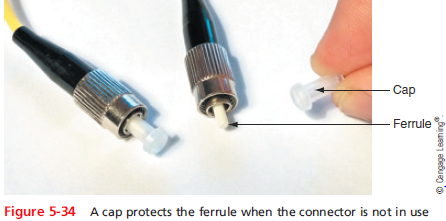 Network+ Guide to Networks, 7th Edition
43
[Speaker Notes: Fiber Connectors and Couplers

MMF connectors
Classified by the number of fibers
SMF connectors
Classified by size and shape of the ferrule
Ferrule - the extended tip of a connector that makes contact with the receptacle in the jack]
Fiber Connectors and Couplers
Shapes and polishes used by SMF ferrules to reduce back reflection:
Physical Contact (PC)
Ultra Polished Connector (UPC)
Angle Polished Connector (APC)
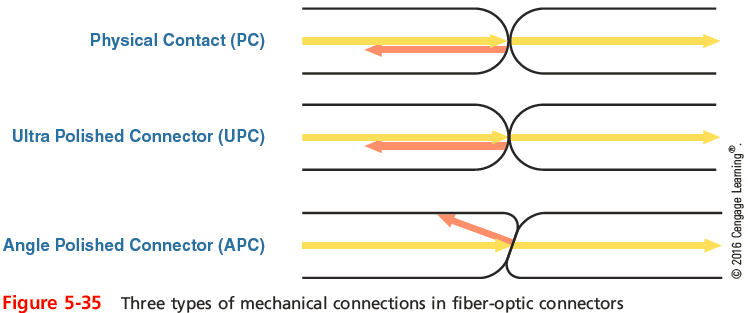 Network+ Guide to Networks, 7th Edition
44
[Speaker Notes: Fiber Connectors and Couplers

Shapes and polishes used by SMF ferrules to reduce back reflection:
Physical Contact (PC)
Ultra Polished Connector (UPC)
Angle Polished Connector (APC)]
Fiber Connectors and Couplers
SMF connectors are typically available with a 1.25-mm ferrule or a 2.5-mm ferrule
Most common 1.25-mm connector is the LC
Three 2.5-mm connectors are the SC, ST, and FC
Most common MMF connector is the MT-RJ
Existing fiber networks might use ST or SC connectors
LC and MT-RJ are used on the very latest fiber-optic technology
Network+ Guide to Networks, 7th Edition
45
[Speaker Notes: Fiber Connectors and Couplers

SMF connectors are typically available with a 1.25-mm ferrule or a 2.5-mm ferrule
Most common 1.25-mm connector is the LC
Three 2.5-mm connectors are the SC, ST, and FC
Most common MMF connector is the MT-RJ
Existing fiber networks might use ST or SC connectors
LC and MT-RJ are used on the very latest fiber-optic technology]
Fiber-Optic Converters and Modular Interfaces
Converters are required to connect multimode fiber networks to single-mode fiber networks
Also fiber- and copper-based parts of a network
Bidirectional converter accepts the signal from one part of the network, then regenerates the signal and sends it to the next part of the network
GBIC - a standard type of modular interface designed for Gigabit Ethernet connections
May contain RJ-45 or fiber-optic cable ports
Network+ Guide to Networks, 7th Edition
46
[Speaker Notes: Fiber-Optic Converters and Modular Interfaces

Converters are required to connect multimode fiber networks to single-mode fiber networks
Also fiber- and copper-based parts of a network
Bidirectional converter accepts the signal from one part of the network, then regenerates the signal and sends it to the next part of the network
GBIC - a standard type of modular interface designed for Gigabit Ethernet connections
May contain RJ-45 or fiber-optic cable ports]
Fiber-Optic Converters and Modular Interfaces
SFP (small form-factor pluggable) transceivers
Provide the same function as a GBIC, but allow more ports per inch
Sometimes known as mini GBICs or SFP GBICs
Two types: XFP and SFP+
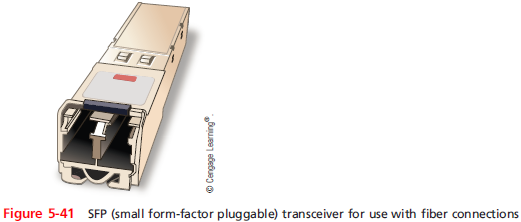 Network+ Guide to Networks, 7th Edition
47
[Speaker Notes: Fiber-Optic Converters and Modular Interfaces

SFP (small form-factor pluggable) transceivers
Provide the same function as a GBIC, but allow more ports per inch
Sometimes known as mini GBICs or SFP GBICs
Two types: XFP and SFP+]
Fiber-Optic Converters and Modular Interfaces
Installing a GBIC or SFP 
Slide the transceiver into a socket on the back of the connectivity device
Most SFPs come with a tab or latch system and keyed so that they will slide into the socket when aligned properly
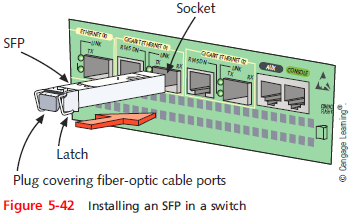 Network+ Guide to Networks, 7th Edition
48
[Speaker Notes: Fiber-Optic Converters and Modular Interfaces

Installing a GBIC or SFP 
Slide the transceiver into a socket on the back of the connectivity device
Most SFPs come with a tab or latch system and keyed so that they will slide into the socket when aligned properly]
Fiber-Optic Converters and Modular Interfaces
Loopback adapter
A helpful tool when testing an SFP’s functionality or checking for a mismatch
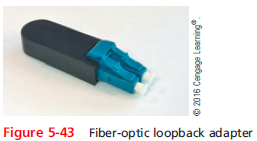 Network+ Guide to Networks, 7th Edition
49
[Speaker Notes: Fiber-Optic Converters and Modular Interfaces

Loopback adapter
A helpful tool when testing an SFP’s functionality or checking for a mismatch]
Ethernet Standards for Fiber-Optic Cable
Network+ Guide to Networks, 7th Edition
50
[Speaker Notes: Ethernet Standards for Fiber-Optic Cable]
Transmission Flaws
Noise
Any undesirable influence degrading or distorting signal
Types of noise
EMI (electromagnetic interference)
Example: radio frequency interference
Cross-talk
Signal on one wire infringes on adjacent wire signal
Alien cross-talk occurs between two cables
Near end cross-talk (NEXT) occurs near source
Far end cross-talk (FEXT) occurs at the far end
Network+ Guide to Networks, 7th Edition
51
[Speaker Notes: Transmission Flaws

Noise
Any undesirable influence degrading or distorting signal
Types of noise
EMI (electromagnetic interference)
Example: radio frequency interference
Cross-talk
Signal on one wire infringes on adjacent wire signal
Alien cross-talk occurs between two cables
Near end cross-talk (NEXT) occurs near source
Far end cross-talk (FEXT) occurs at the far end]
Transmission Flaws
Network+ Guide to Networks, 7th Edition
52
[Speaker Notes: Transmission Flaws]
Transmission Flaws
Attenuation
Loss of signal’s strength as it travels away from source
Two ways analog and digital signals are boosted:
Amplifier - increases the voltage, or strength, of signals
Can also boot the noise that has accumulated in the signal
Repeater - regenerates a digital signal in its original form
Without noise previously accumulated
Network+ Guide to Networks, 7th Edition
53
[Speaker Notes: Transmission Flaws

Attenuation
Loss of signal’s strength as it travels away from source
Two ways analog and digital signals are boosted:
Amplifier - increases the voltage, or strength, of signals
Can also boot the noise that has accumulated in the signal
Repeater - regenerates a digital signal in its original form
Without noise previously accumulated]
Transmission Flaws
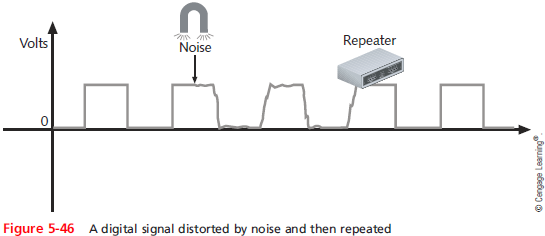 Network+ Guide to Networks, 7th Edition
54
[Speaker Notes: Transmission Flaws]
Transmission Flaws
Latency
Delay between signal transmission and receipt
May cause network transmission errors
Latency causes
Cable length
Intervening connectivity device
Round trip time (RTT)
Time for packet to go from sender to receiver, then back from receiver to sender
Network+ Guide to Networks, 7th Edition
55
[Speaker Notes: Transmission Flaws

Latency
Delay between signal transmission and receipt
May cause network transmission errors
Latency causes
Cable length
Intervening connectivity device
Round trip time (RTT)
Time for packet to go from sender to receiver, then back from receiver to sender]
Transmission Flaws
Common Fiber Cable Problems:
Fiber type mismatch
More of a fiber core mismatch
Even same-mode cables can be mismatched if the cores have different widths
Wavelength mismatch
SMF, MMF, and POF (Plastic Optical Fiber) use different wavelengths
Dirty connectors 
Signal loss and other errors can start to cause problems
Network+ Guide to Networks, 7th Edition
56
[Speaker Notes: Transmission Flaws

Common Fiber Cable Problems:
Fiber type mismatch
More of a fiber core mismatch
Even same-mode cables can be mismatched if the cores have different widths
Wavelength mismatch
SMF, MMF, and POF (Plastic Optical Fiber) use different wavelengths
Dirty connectors 
Signal loss and other errors can start to cause problems]
Troubleshooting Tools
Tone generator (toner)
Small electronic device
Issues signal on wire pair
Tone locator (probe)
Emits tone when electrical activity detected
Probe kit or toner probe
Generator and locator combination
Testing requires trial and error
Used to determine where wired pair terminates
Not used to determine cable characteristics
Network+ Guide to Networks, 7th Edition
57
[Speaker Notes: Troubleshooting Tools

Tone generator (toner)
Small electronic device
Issues signal on wire pair
Tone locator (probe)
Emits tone when electrical activity detected
Probe kit or toner probe
Generator and locator combination
Testing requires trial and error
Used to determine where wired pair terminates
Not used to determine cable characteristics]
Troubleshooting Tools
Network+ Guide to Networks, 7th Edition
58
[Speaker Notes: Troubleshooting Tools]
Troubleshooting Tools
Multimeter
Measures electric circuit characteristics
Resistance, voltage, and impedance
Use a multimeter to do the following:
Measure voltage to verify cable is conducting electricity
Check for the presence of noise
Verify the amount of resistance is appropriate
Test for short or open circuits in the wire
Network+ Guide to Networks, 7th Edition
59
[Speaker Notes: Troubleshooting Tools

Multimeter
Measures electric circuit characteristics
Resistance, voltage, and impedance
Use a multimeter to do the following:
Measure voltage to verify cable is conducting electricity
Check for the presence of noise
Verify the amount of resistance is appropriate
Test for short or open circuits in the wire]
Troubleshooting Tools
Cable continuity testers (cable testers)
Tests whether cable carries signal to destination
Copper-based cable tester
Consists of two parts
Base unit generates voltage
Remote unit detects voltage
Series of lights, audible tone
Used to signal pass/fail
Network+ Guide to Networks, 7th Edition
60
[Speaker Notes: Troubleshooting Tools

Cable continuity testers (cable testers)
Tests whether cable carries signal to destination
Copper-based cable tester
Consists of two parts
Base unit generates voltage
Remote unit detects voltage
Series of lights, audible tone
Used to signal pass/fail]
Troubleshooting Tools
Some continuity testers verify UTP, STP wires paired correctly
Not shorted, exposed, crossed
Fiber optic continuity tester
Issues light pulses on fiber
Determines whether pulses reach other end
Test all cables to ensure meeting network’s required standards
Homemade or purchased
Offer convenience: portable, lightweight, low cost
Network+ Guide to Networks, 7th Edition
61
[Speaker Notes: Troubleshooting Tools

Some continuity testers verify UTP, STP wires paired correctly
Not shorted, exposed, crossed
Fiber optic continuity tester
Issues light pulses on fiber
Determines whether pulses reach other end
Test all cables to ensure meeting network’s required standards
Homemade or purchased
Offer convenience: portable, lightweight, low cost]
Troubleshooting Tools
Network+ Guide to Networks, 7th Edition
62
[Speaker Notes: Troubleshooting Tools]
Troubleshooting Tools
Cable performance tester, line tester, or certifier
Performs similarly to continuity testers but can be used to:
Measure distance to a connectivity device, termination point, or cable fault
Measure attenuation
Measure near end cross-talk
Measure termination resistance and impedance
Issue pass/fail ratings for Cat 3-7 standards
Store and print results or save to a computer database
Graphically depict attenuation and cross-talk
Network+ Guide to Networks, 7th Edition
63
[Speaker Notes: Troubleshooting Tools

Cable performance tester, line tester, or certifier
Performs similarly to continuity testers but can be used to:
Measure distance to a connectivity device, termination point, or cable fault
Measure attenuation
Measure near end cross-talk
Measure termination resistance and impedance
Issue pass/fail ratings for Cat 3-7 standards
Store and print results or save to a computer database
Graphically depict attenuation and cross-talk

Cable performance tester, line tester, or certifier
Performs similarly to continuity testers but can be used to:
Measure distance to a connectivity device, termination point, or cable fault
Measure attenuation
Measure near end cross-talk
Measure termination resistance and impedance
Issue pass/fail ratings for Cat 3-7 standards
Store and print results or save to a computer database
Graphically depict attenuation and cross-talk]
Troubleshooting Tools
TDR (time domain reflectometer)
Issue signal, measures signal bounce back
Indicates distance between nodes
Indicates whether terminators properly installed, functional
OTDRs (optical time domain reflectometers)
Measure fiber length
Determine faulty splice locations, breaks, connectors, bends and measure attenuation over cable
Expensive
Network+ Guide to Networks, 7th Edition
64
[Speaker Notes: Troubleshooting Tools

TDR (time domain reflectometer)
Issue signal, measures signal bounce back
Indicates distance between nodes
Indicates whether terminators properly installed, functional
OTDRs (optical time domain reflectometers)
Measure fiber length
Determine faulty splice locations, breaks, connectors, bends and measure attenuation over cable
Expensive]
Troubleshooting Tools
Network+ Guide to Networks, 7th Edition
65
[Speaker Notes: Troubleshooting Tools]
Troubleshooting Tools
OPM (Optical Power Meter)
Also called a laser power meter or a light meter
Measures the amount of light power transmitted on a fiber-optic line
Must be calibrated precisely following highly accurate optical power standards
Surrounding room temperature, connection type, and the skill of the technician all affect the final test results
Network+ Guide to Networks, 7th Edition
66
[Speaker Notes: Troubleshooting Tools

OPM (Optical Power Meter)
Also called a laser power meter or a light meter
Measures the amount of light power transmitted on a fiber-optic line
Must be calibrated precisely following highly accurate optical power standards
Surrounding room temperature, connection type, and the skill of the technician all affect the final test results]
Summary
Computers generate and interpret data signals as electrical current where voltage is finitely measured as on or off and interpreted as binary data
A channel is a distinct communication path between nodes and may be separated logically or physically
A baseband transmission is the only transmission on the media, in broadband, multiple transmissions share a single media
Broadband transmission require multiplexing
Throughput is the measure of how much data is transmitted during a given time period
Network+ Guide to Networks, 7th Edition
67
[Speaker Notes: Summary

Computers generate and interpret data signals as electrical current where voltage is finitely measured as on or off and interpreted as binary data
A channel is a distinct communication path between nodes and may be separated logically or physically
A baseband transmission is the only transmission on the media, in broadband, multiple transmissions share a single media
Broadband transmission require multiplexing
Throughput is the measure of how much data is transmitted during a given time period]
Summary
Coaxial cable was the foundation for Ethernet networks in the 1980s
Twisted-pair cable consists of color-coded pairs of insulated copper wires that are twisted in pairs 
STP cable consists of twisted-pair wires that are not only individually insulated, but also surrounded by a shielding made of a metallic substance
UTP does not contain additional shielding
TIA/EIA has specified two different methods of inserting wires into RJ-45 plugs: 568A and 568B
Network+ Guide to Networks, 7th Edition
68
[Speaker Notes: Summary

Coaxial cable was the foundation for Ethernet networks in the 1980s
Twisted-pair cable consists of color-coded pairs of insulated copper wires that are twisted in pairs 
STP cable consists of twisted-pair wires that are not only individually insulated, but also surrounded by a shielding made of a metallic substance
UTP does not contain additional shielding
TIA/EIA has specified two different methods of inserting wires into RJ-45 plugs: 568A and 568B]
Summary
A rollover cable uses a reverse image of the pinout of the other end of a cable
Fiber-optic cable contains one or more several glass or plastic fibers at it core
SMF accommodates the highest bandwidths and longest distances of all network transmission media
MMF contains a core with a larger diameter
Fiber-optic cabling is the best medium for delivering high throughput
A common source of noise is EMI
Network+ Guide to Networks, 7th Edition
69
[Speaker Notes: Summary

A rollover cable uses a reverse image of the pinout of the other end of a cable
Fiber-optic cable contains one or more several glass or plastic fibers at it core
SMF accommodates the highest bandwidths and longest distances of all network transmission media
MMF contains a core with a larger diameter
Fiber-optic cabling is the best medium for delivering high throughput
A common source of noise is EMI]
Summary
Cross-talk occurs when a signal traveling on one wire or cable infringes on the signal traveling on an adjacent wire or cable
Attenuation is the loss of a signal’s strength
Latency is the delay between the instant data leaves the source and when it arrives at its destination
A multimeter is a simple instrument that measures resistance, voltage, impedance, and other characteristics
Tools used to test cables: cable checkers, continuity testers, cable testers, and light meters (for fiber)
Network+ Guide to Networks, 7th Edition
70
[Speaker Notes: Summary

Cross-talk occurs when a signal traveling on one wire or cable infringes on the signal traveling on an adjacent wire or cable
Attenuation is the loss of a signal’s strength
Latency is the delay between the instant data leaves the source and when it arrives at its destination
A multimeter is a simple instrument that measures resistance, voltage, impedance, and other characteristics
Tools used to test cables: cable checkers, continuity testers, cable testers, and light meters (for fiber)]